6. PŘEDNÁŠKA: ÚVOD DO GEOGRAFIE PRŮMYSLU
JH 2020
VZNIK GEOGRAFIE PRŮMYSLU
Společně se zemědělstvím tvoří geografii výrobní sféry
Geografie průmyslu je věda, která se zabývá studiem vzájemných vztahů mezi průmyslovou výrobou a ostatními složkami krajiny, studiem zákonitostí a vývoje rozmístění průmyslu jako výsledku projevu těchto vztahů (Ivančička, 1964)
18. a 19. století spíše popisné práce
Geografie prům. se začala formovat na počátku 20. století –součást ekonomické geografie 
Důraz na historický vývoj charakteristických rysů,
V této době byl průmysl chápán jako sekundární krajinná složka, jejíž rozvoj byl podmíněný přírodními faktory (antropogeografický přístup). 
Geografie průmyslu zabývá studiem vzájemných vztahů a podmíněností mezi průmyslovou výrobou a ostatními geografickými jevy a procesy. 
Hlavním úkolem je studium zákonitostí a vývoje rozmístění průmyslu.
Průmyslová výroba
Průmyslem se zabývají také další vědní obory ekonomika průmyslu ekonomika jednotlivých výrob, technologie (neprostorové aspekty)
Dodnes velmi významnou disciplínou 
produkuje cca 70 % jeho celkové materiální produkce a zaměstnává asi 20 % ekonomicky aktivního obyvatelstva světa 
významné rozdíly ve vyspělých a rozvojových zemích
Podíl průmyslové výroby na HDP ve většině vyspělých zemí klesá, 
Ale podíl průmyslových výrobků a polotovarů v mezinárodní směně trvale roste. 

Rozmístění průmyslové výroby je ovlivňováno souborem mnoha činitelů
specifické nároky na suroviny, energii, investice a pracovní síly
Průmyslová výroba - Historie
Počátky rozvoje průmyslu lze klást do druhé poloviny 18. století ( 70. léta)
přeměny feudálních manufaktur na první průmyslové závody
v odvětví textilní výroby – parní stroj => umožnil lokalizaci závodu kdekoliv 
1. průmyslová revoluce – rozvoj strojírenství a metalurgie se šíří z Anglie do Evropy a USA

II. rozvojová fáze průmyslové výroby - 2. polovina 19. století
urbanizační procesy a prudký vzestup výroby – vznik monopolů
rozvoj hospodářství v USA (volná půda – zakládání farem)
masové zavádění strojů
zvyšování přesnosti strojírenství
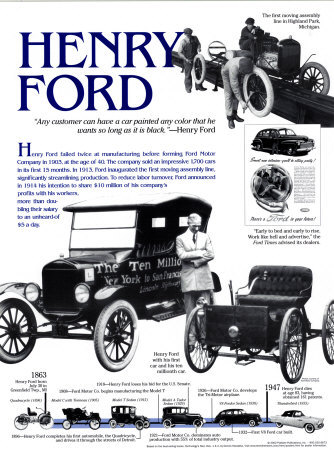 fordismus „Nic na světě není tak těžké, rozdělíte-li si to na malé práce“. Henry Ford
Podle nového způsobu výroby automobilů pomocí montážní linky 

Masová produkce standardizovaných výrobků spojených se systematicky rostoucím trhem masového konzumenta
důraz na cenu
regulovaný keynesiánskými makroekonomickými opatřeními
III. Etapa průmyslové výroby
Postfodrdimus/postmodernismus:
Počátky v 70. letech na vrcholu fordismu do současnosti
Nový systém kapitalistické akumulace, který se zformoval jako reakce na krizi fordismu
Období charakteristické:
pokles zájmu o výrobky masové produkce
vzestup zájmu o více specializované výrobky a vyšší kvalitu (lidé chtějí mít věci více osobního charakteru, ochotni za kvalitu zaplatit více), 
maximalizace flexibility a inovací=> důvod- snaha adekvátně odpovědět na existující poptávku na trhu po různorodých a specializovaných produktech=> flexibilní produkce a masová zakázková výroby
více specializované výrobky vyžadují kratší produkční doby => vyústění do menších a produktivnějších systémů (vzdalování od velkých továren s uniformní produkcí, přibližování malým podnikům s rozličným sortimentem)
pružnější výroba- zisk zajištěn novou technologií (pružnější výrobní proces ovládán pružnějšími systémy a pružnější formou řízení)
vycvičení pracovníci - požadavek zvládnutí práce s náročnějšími a složitějšími technologiemi (nutnost- lepší výcvik=> bude větší zodpovědnost a samostatnost)
decentralizace práce v nehierarchicky utvořených pracovních týmech
III. Etapa průmyslové výroby
poválečná fáze
 2. světová válka je prahem k nové bouřlivé fázi prostorového rozvoje průmyslu
politické osamostatňování původně silně závislých oblastí a jejich industrializací (jejich orientace na vznik základní struktury průmyslu)
V tradičních průmyslových oblastech toto období končí v r. 1974, tj. energetickou krizí, spojenou s prosazením nového oceňování surovin
70. - 80. léta
do konce 80. let ukončená likvidací blokového rozdělení světa světového průmyslového vývoje
od počátku 90. let
spojena nejprve s tendencí k výrazným přesunům průmyslového rozvoje
od poloviny desetiletí celková globalizace světové ekonomiky
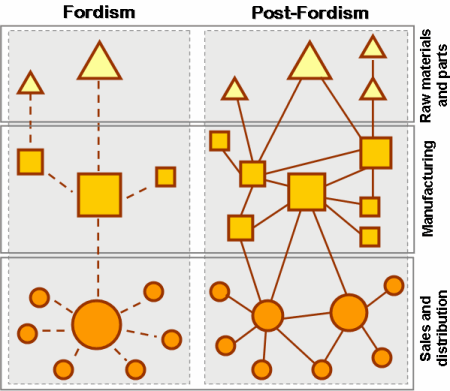 Kritika postfordismu
podle kritik postfordismus neexistuje argument => nejde o celkovou transformaci, ale integraci některých nových přístupů do tradičních fordistických metod

neofordismus- období modifikace tradičních fordistických metod

Anna Pollert- tvrdí, že metody masové produkce stále převládají v mnoha odvětvích, zejména ty, které jsou zaměřeny na spotřební trhy
deindustalizace
Další z typických jevů pro II etapu průmyslového vývoje
Pokles zaměstnanosti v průmyslu (hl. u výrob s nižší přidanou hodnotou) a  na to navazující sociální a ekonomické změny
Typický jev pro vyspělé světové ekonomiky -> přesun výrob do tranzitních nebo rozvojových zemí (delokalizace výroby) -> růst terciérního sektoru

a) Outsorcing – najmutí zahraničního dodavatele
b) Offshoring – založení dceřiné společnosti v zahraničí
deindustalizace
V rámci deindustrializace také rozvoj high-tech oborů
Obory s nadprůměrnou úrovní uplatňovaných vědeckých a technických znalostí a systematickým zaváděním inovací ve výrobních procesech (elektronika, optické a lékařské přístroje)
Na základě úzké spolupráce průmyslu s vědeckou základnou vznikají specializovaná inovační a technologická centra – vědeckotechnické parky (technologické, vědecké)
Instituce orientované do oblasti vědy, nových technologií a inovací – hl. cílem je zajišťování transferu technologií a podpora inovačního podnikání (viz dále)
Globalizace průmyslu
Top 10 největších nadnárodních společností
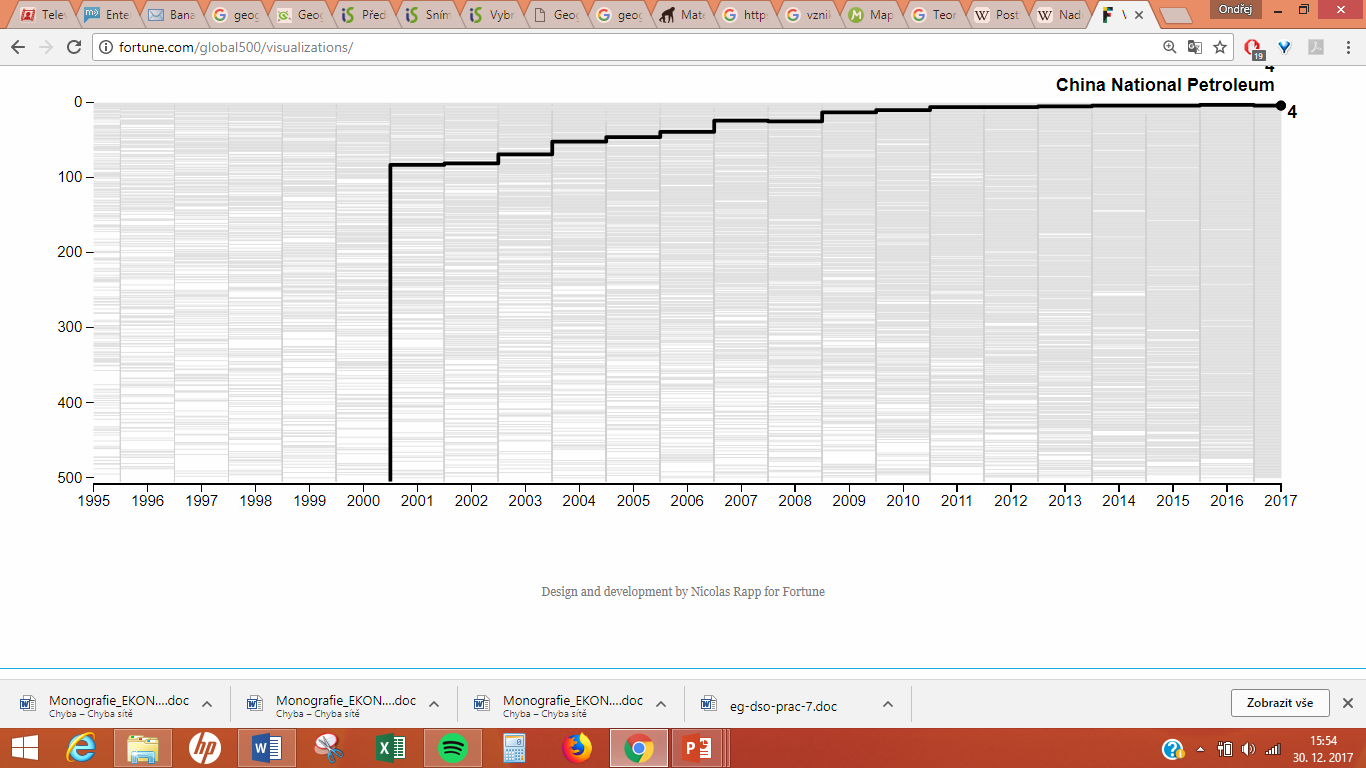 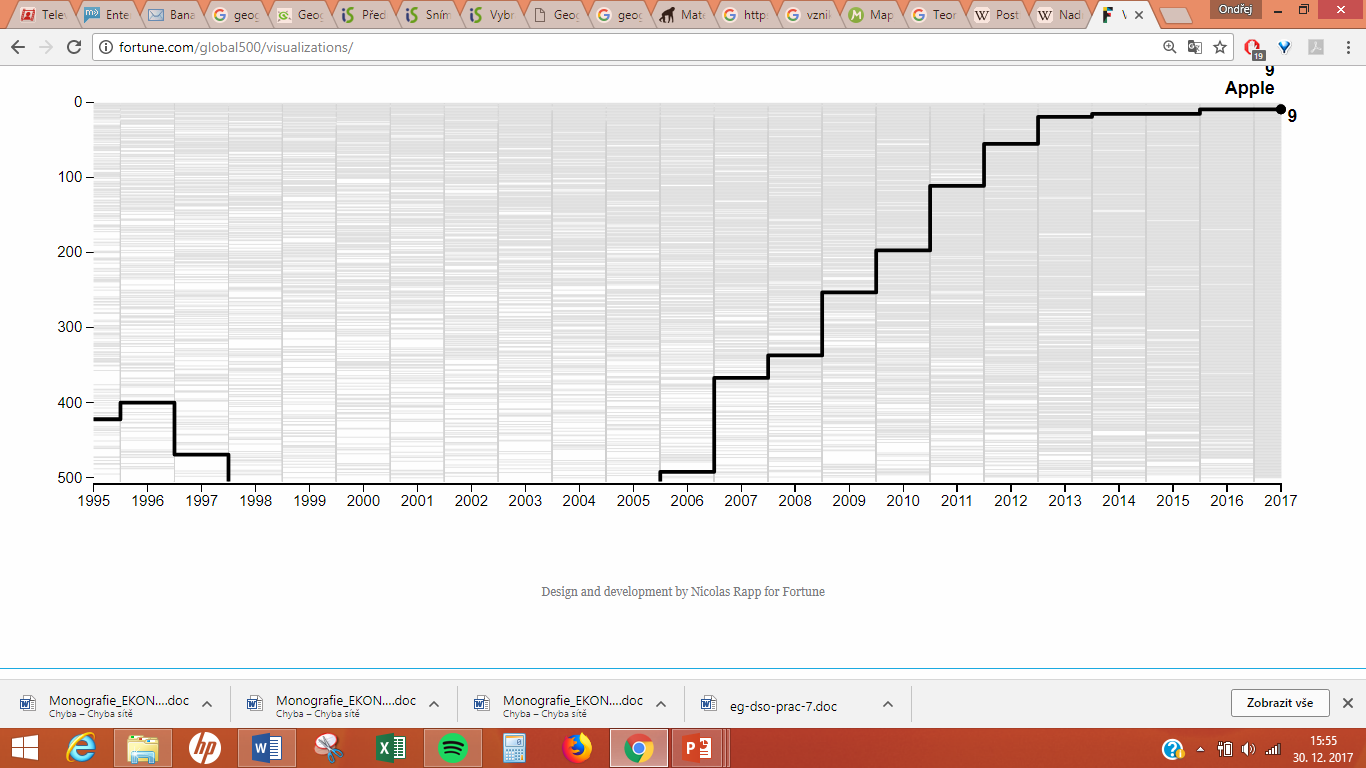 Problémy globalizace
Rozvoj industrializace v rozvojových zemích – avšak nepřirozený a nestal se základem pro ekonomický růst daných zemí (podniky jsou základem vertikální struktury nadnárodní společnosti a ne horizontální)
Geografie Průmyslu v ČR
Geografie Průmyslu v ČR
70. léta – ČSAV – regionalizace průmyslu – průmyslový region definován jako území tvořené jádrem a širším zázemím jádra, spojeným s ním dojížďkou pracovníků do průmyslu (např. J. Mareš)
Další témata g. průmyslu 70. a 80. let:
Dojížďka zaměstnanců do průmyslových závodů
Vliv průmyslu na ŽP
Potenciál průmyslové výroby pro regionální rozvoj
Po roce 1989:
Analýza transformace ekonomiky ČR (L. Kopačka, V. Toušek…)
Vliv zahraničních investic v průmyslu na regionální rozvoj  (M. Viturka)
Změny v průmyslu a jejich vlivu na rozvoj měst a regionů
P. Pavlínek – proces transformace a přechod postkomunistických zemí střední a východní Evropy na tržní hospodářství
Klastry
Klastry
Co může klastr: 
zlepšit výsledky společností do nich zapojených, 
zvýšit počet inovací, 
iniciovat vznik nových firem, 
zvýšit export, 
přilákat atraktivní investice,
podpořit výzkumnou základnu, 
podpořit rozvoj kraje…
Přínosy pro firmy: 
poskytují úspory z rozsahu a snižují náklady, 
snižují omezení menších firem a zvyšují specializaci, 
zvyšují místní konkurenci a rivalitu a tím globální konkurenční výhodu, 
zvyšují rychlost přenosu informací a technologií, 
zvyšují moc a hlas menších firem, podněcují vládu k investicím do specializované infrastruktury, 
umožňují efektivní propojení a partnerství,…
Klastry v ČR
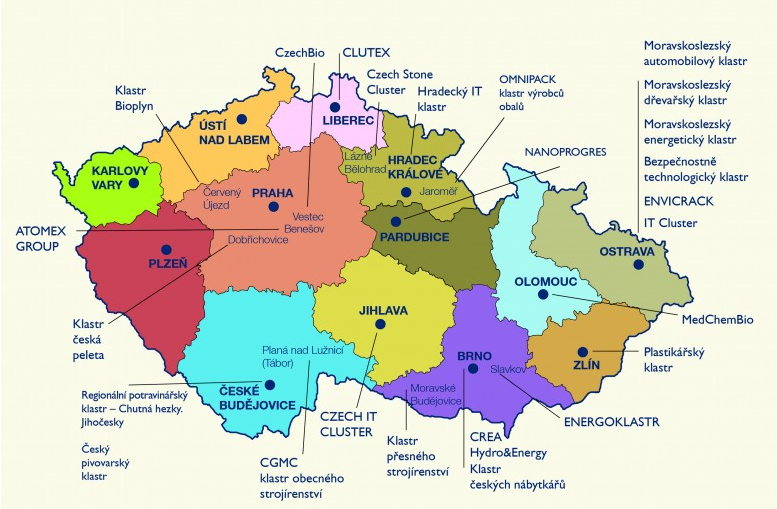 http://www.czechinvest.org/podporene-klastry-v-cr
CLUTEX - klastr technické textilie, o.s. (2006)
CREA Hydro&Energy, o.s
CzechBio - asociace biotechnologických společností ČR, z.s.p.o. (2008)
Czech Stone Cluster
Český nanotechnologický klastr, družstvo
EKOGEN, o.s. (klastr zabývající se zpracováním jemných anorganických odpadních materiálů ve stavebnictví v JČK)
Energoklastr
Klastr ENVICRACK (výzkumná a vývojová činnost  v oblasti využívání alternativních zdrojů energie)
Enwiwa
Hradecký IT klastr (2008)
IT Cluster
Klastr českých nábytkářů
Klastr přesného strojírenství
Kompozitní materiály
MedChemBio (2009)
Moravskoslezský automobilový klastr
……
Klastry v ČR
Klastry ve světě
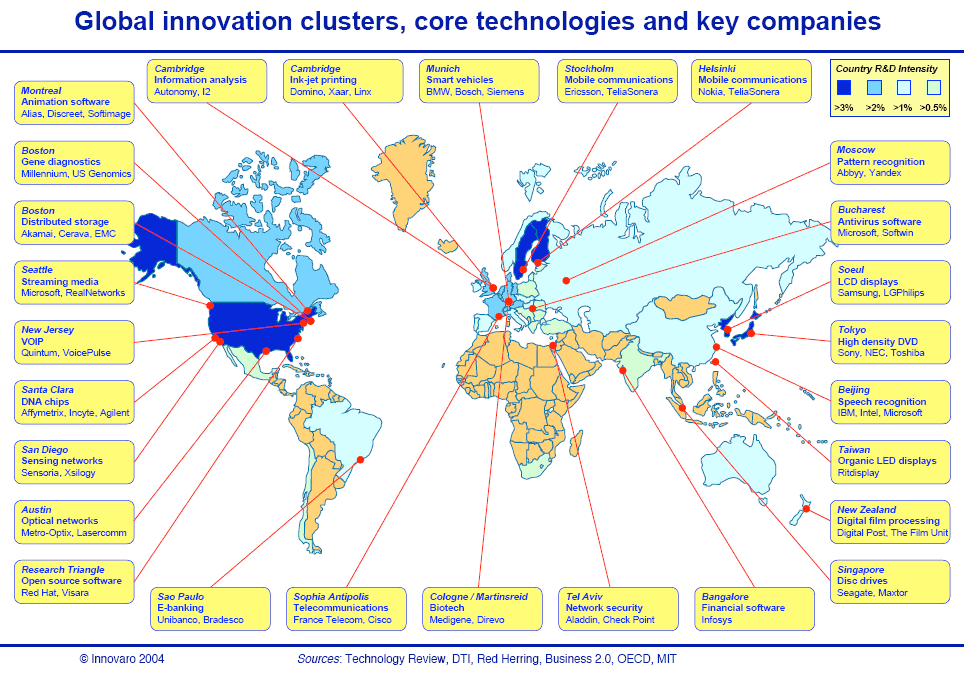